Xgenplus Front End App
Android & iPhone App
Users can access email through Android & iPhone
Xgenplus Android App
Bharatsync Communicator
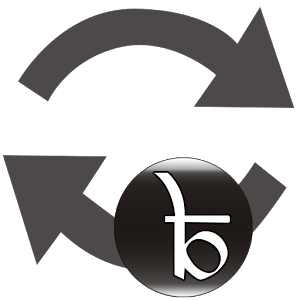 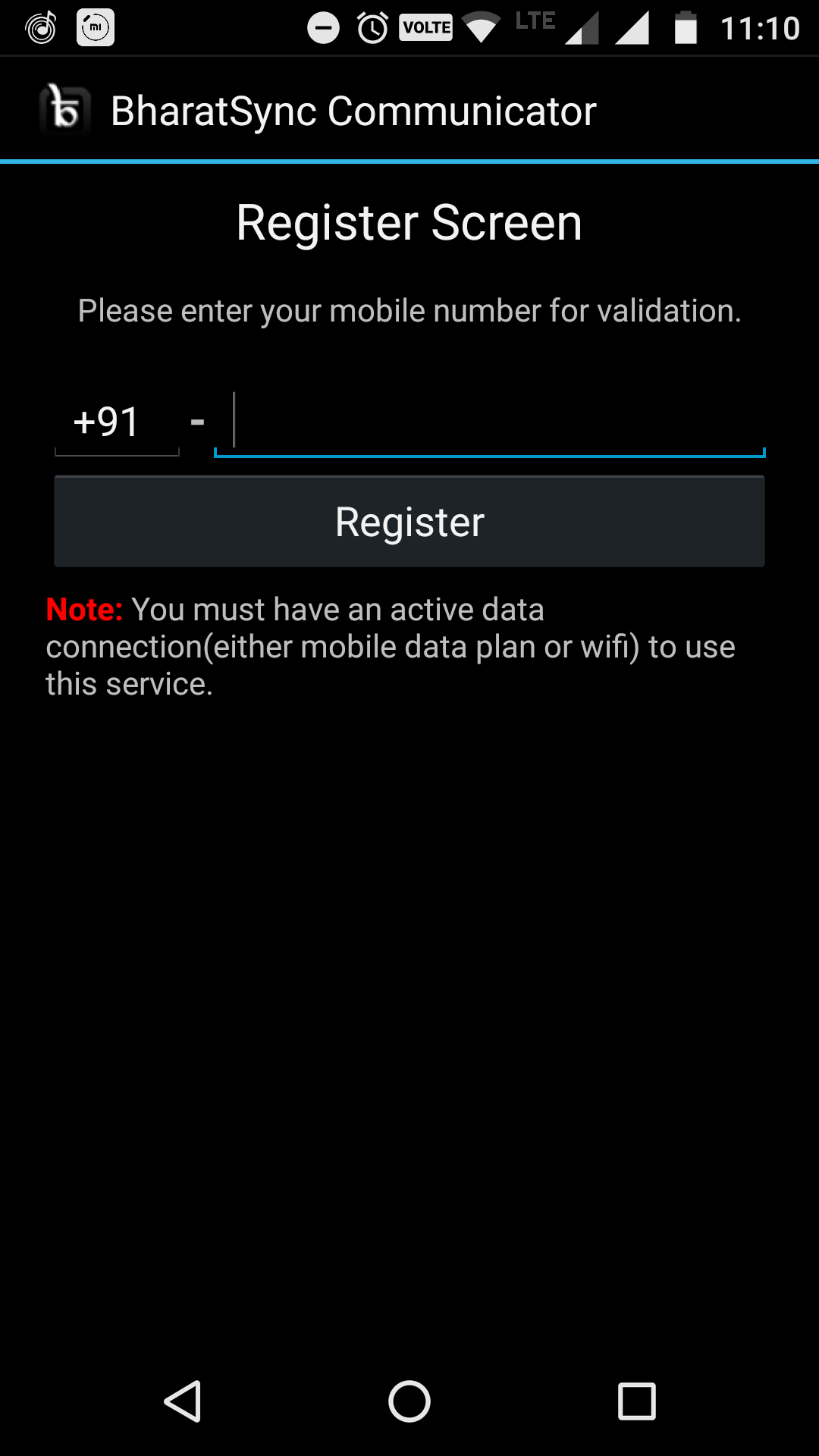 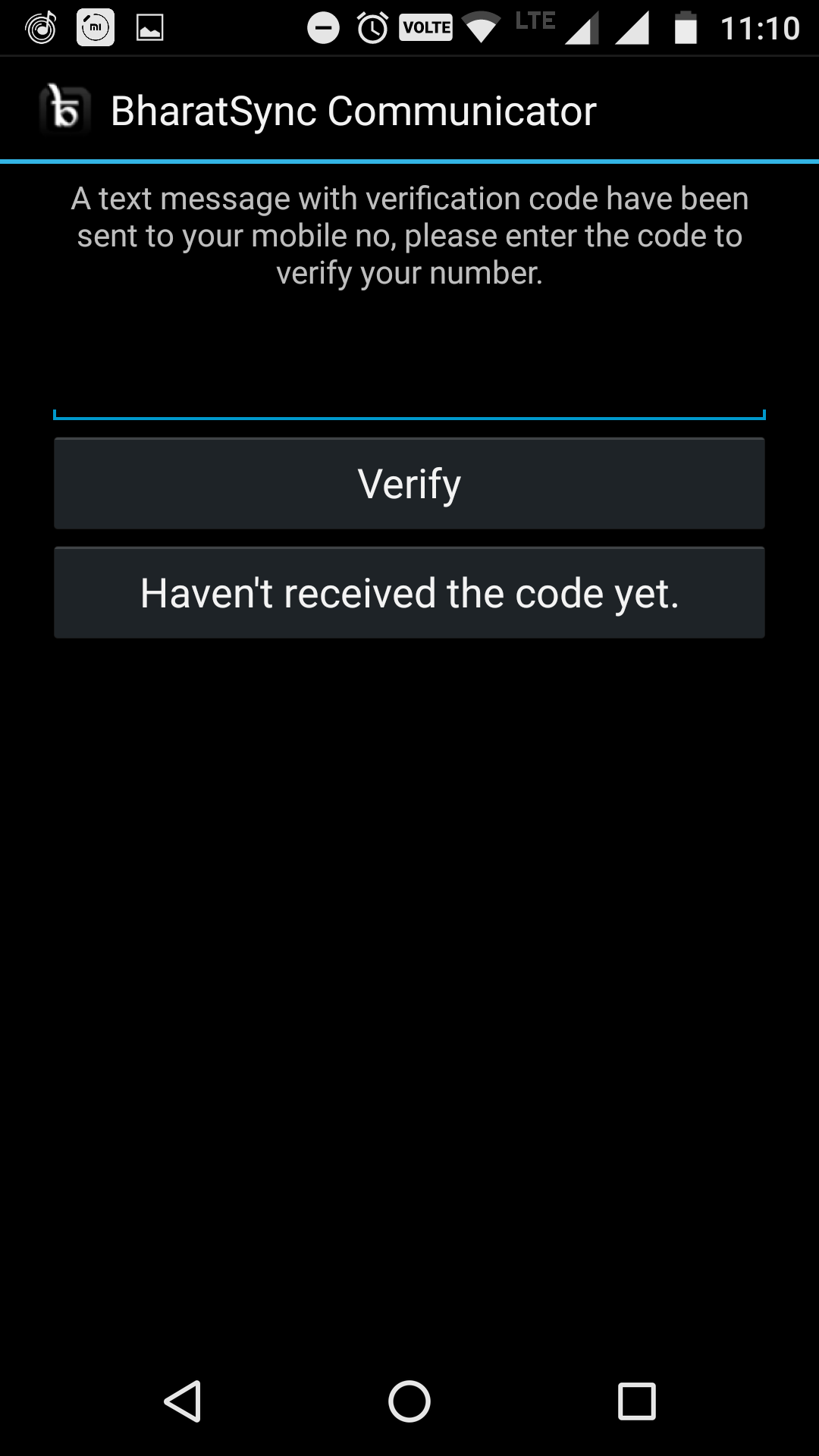 After registration number will be verified through OTP
Once user download application , user will get Register screen where they need to register their mobile number
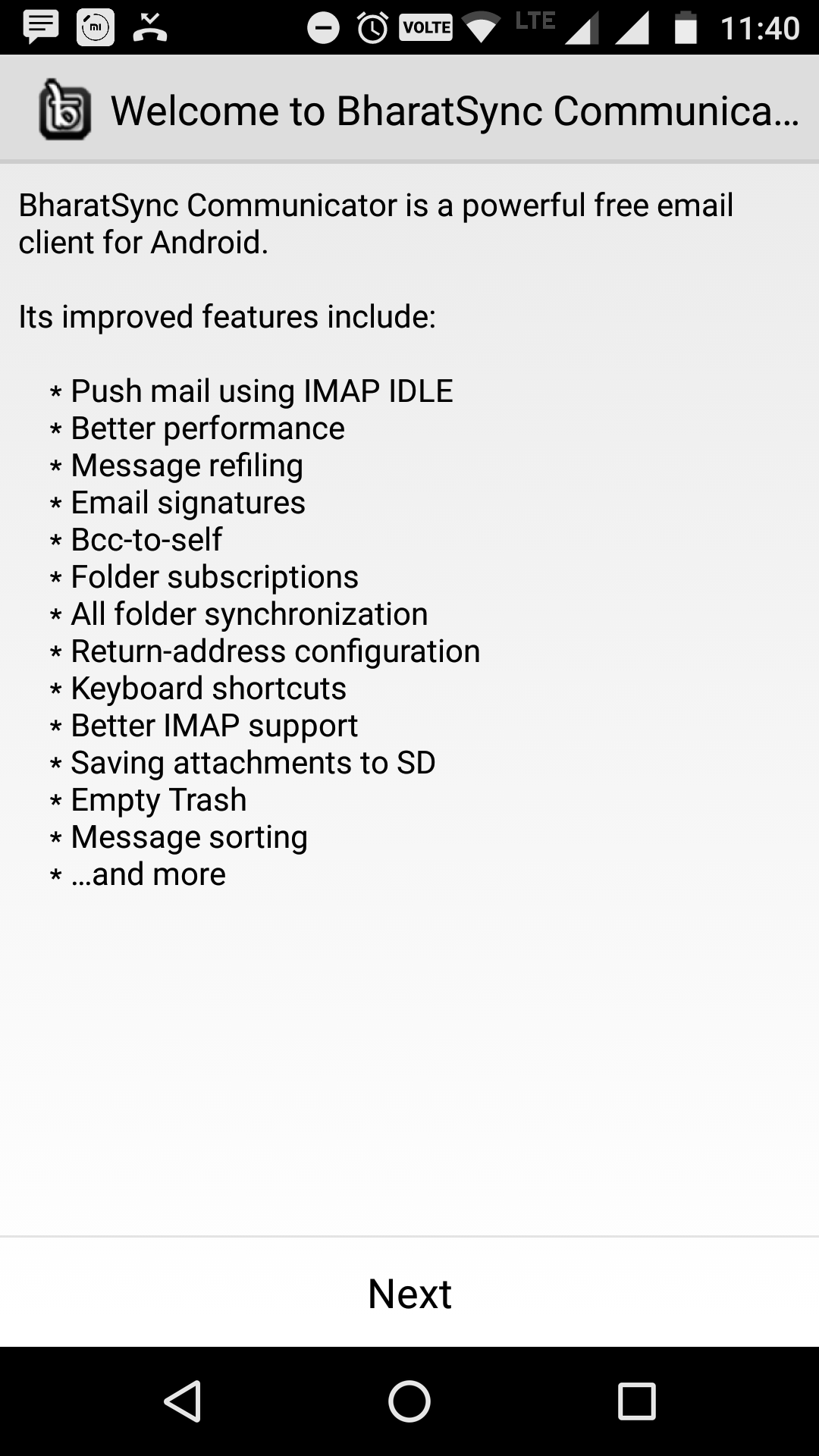 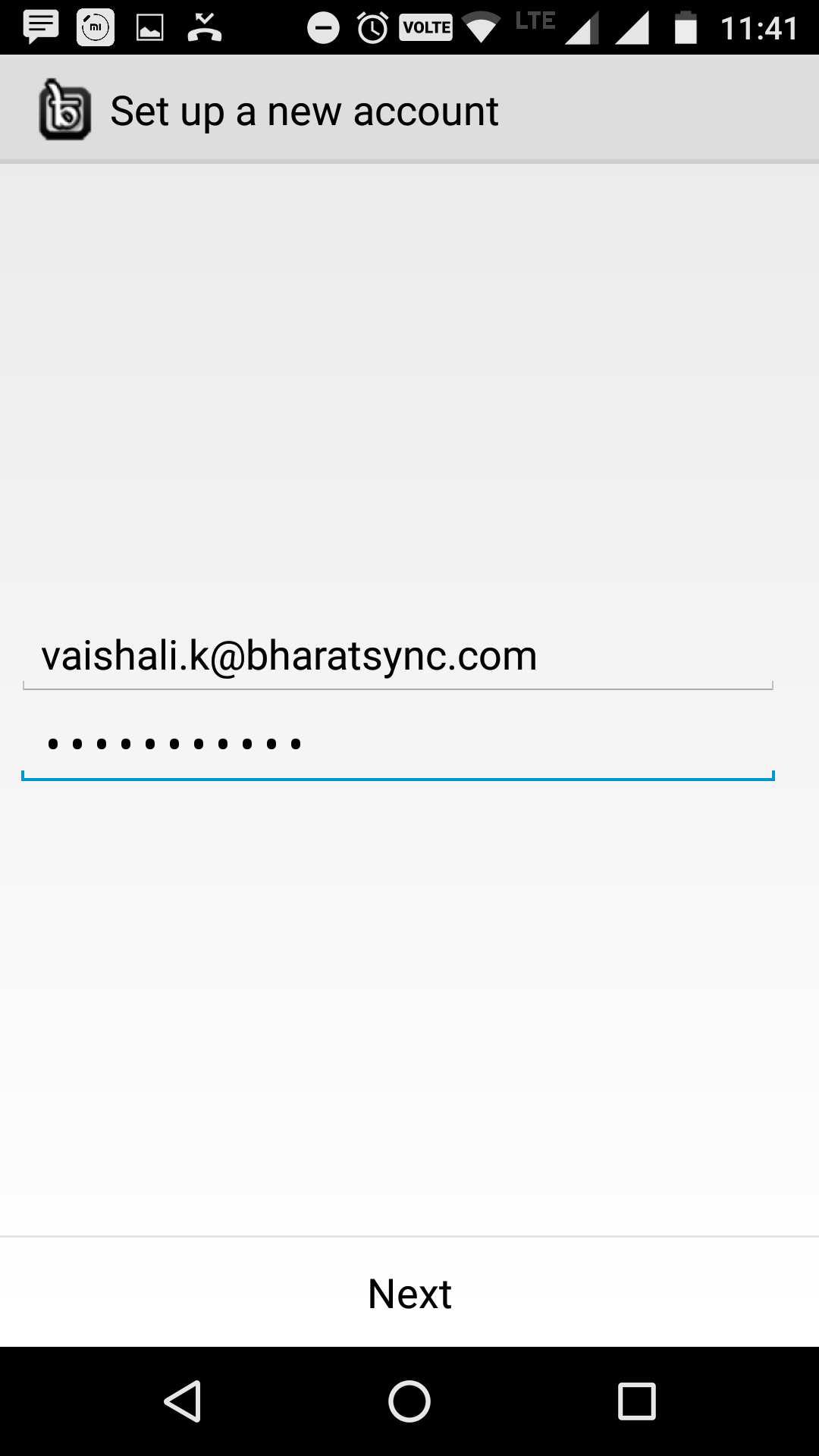 After number verification user will be redirect over Welcome Screen
Once user select NEXT, they will get screen through which they can set their email account
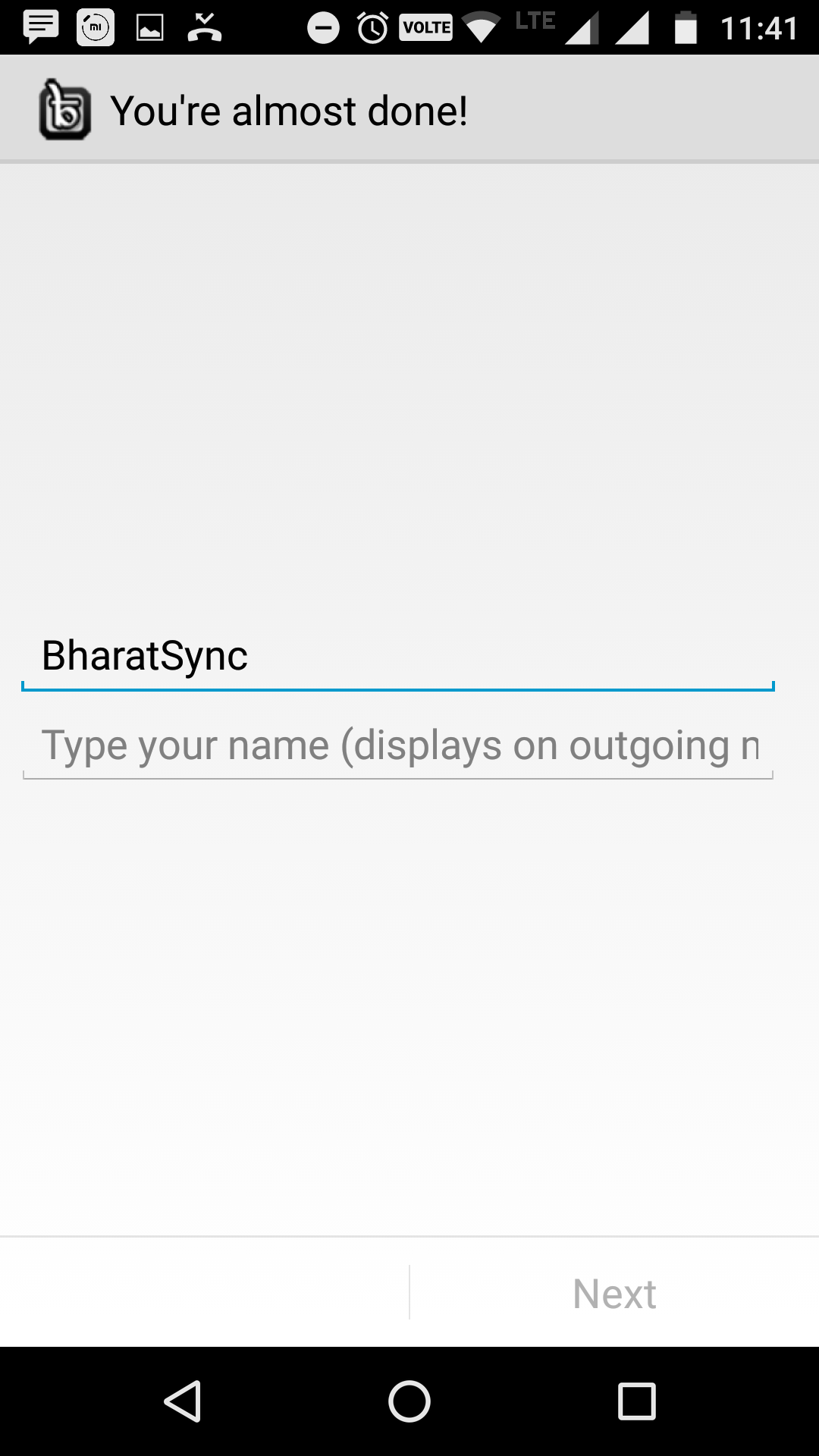 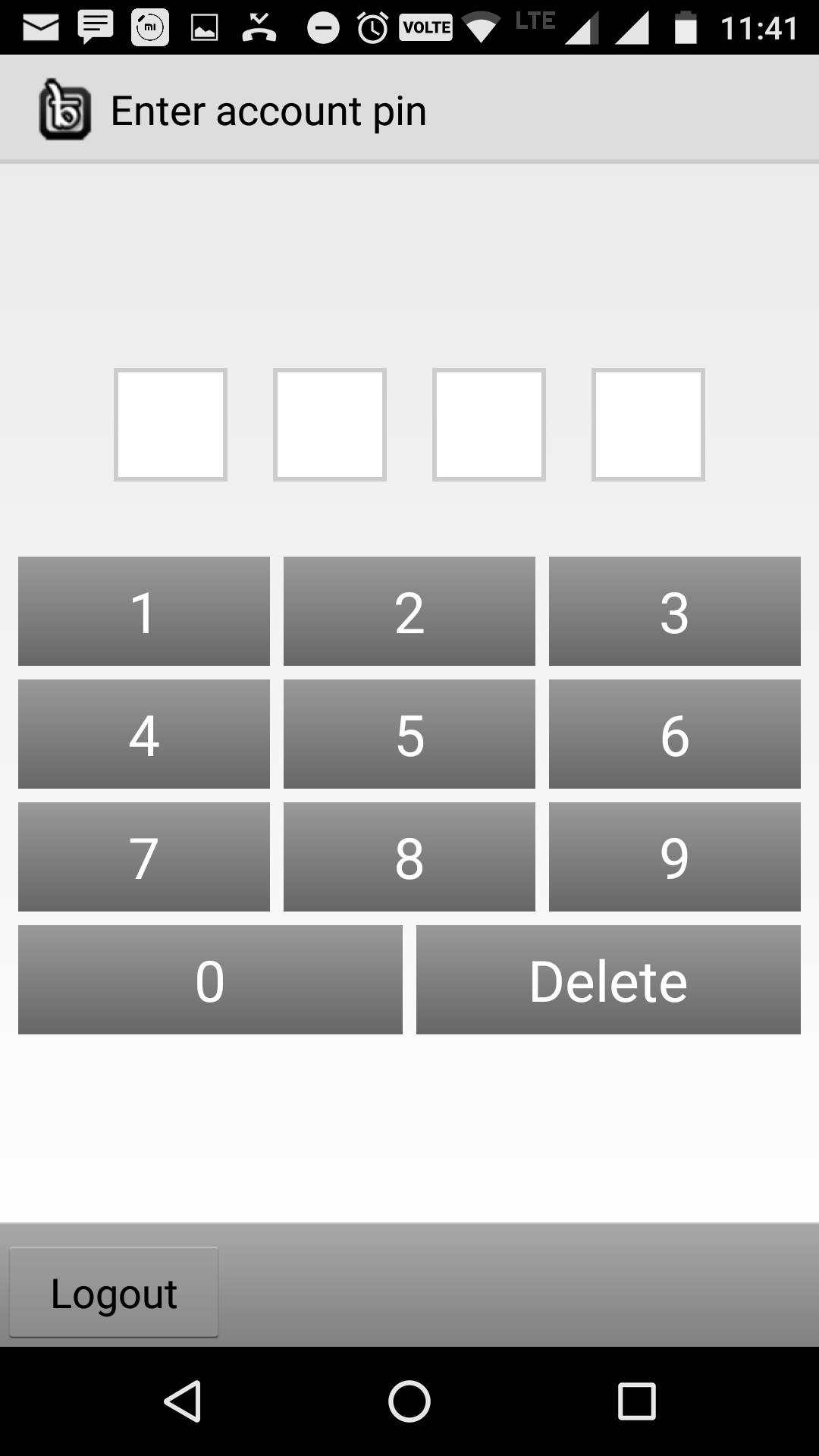 Now user can type its Display Name
User have to set a pin through user will access its account everytime.
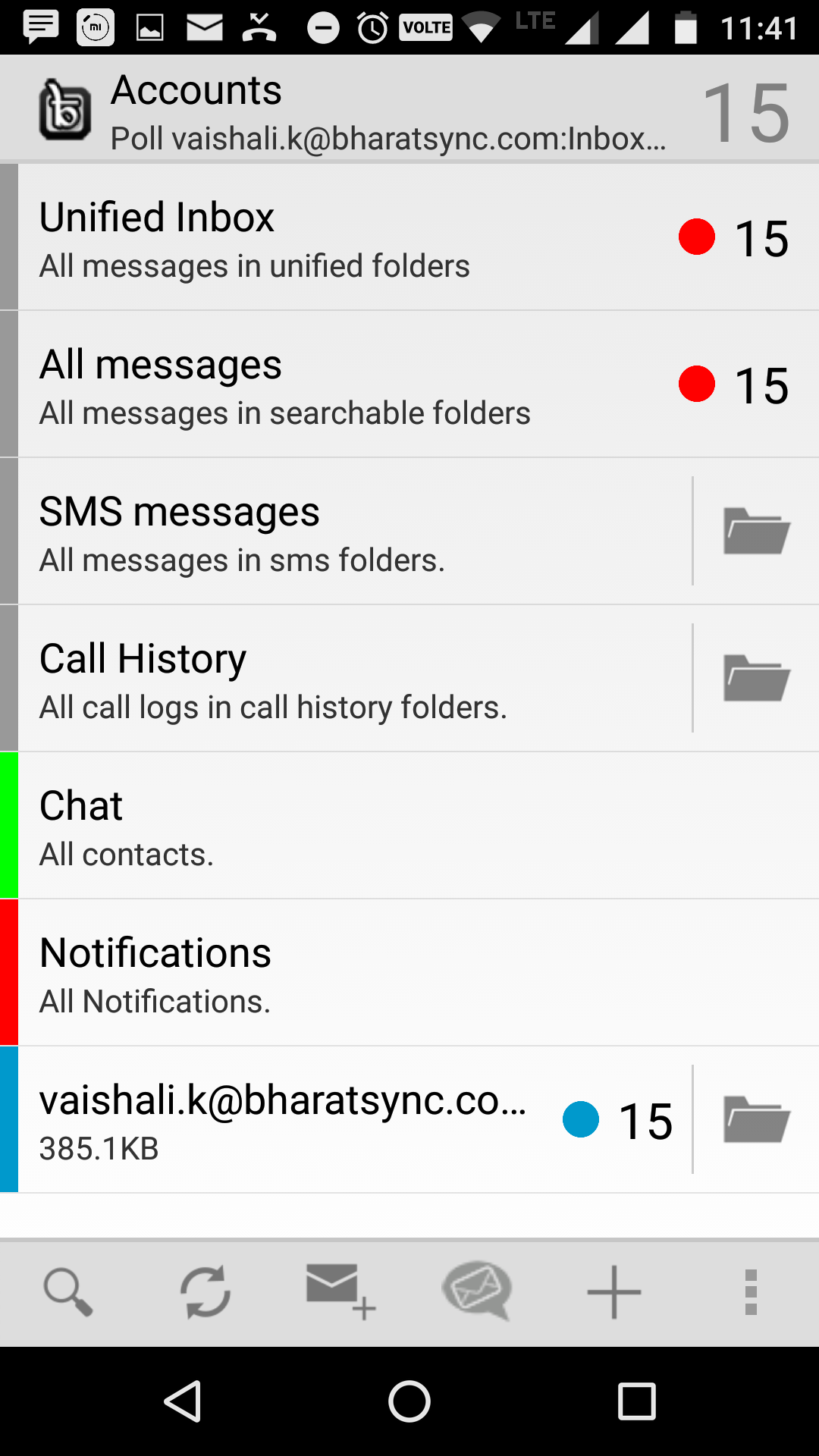 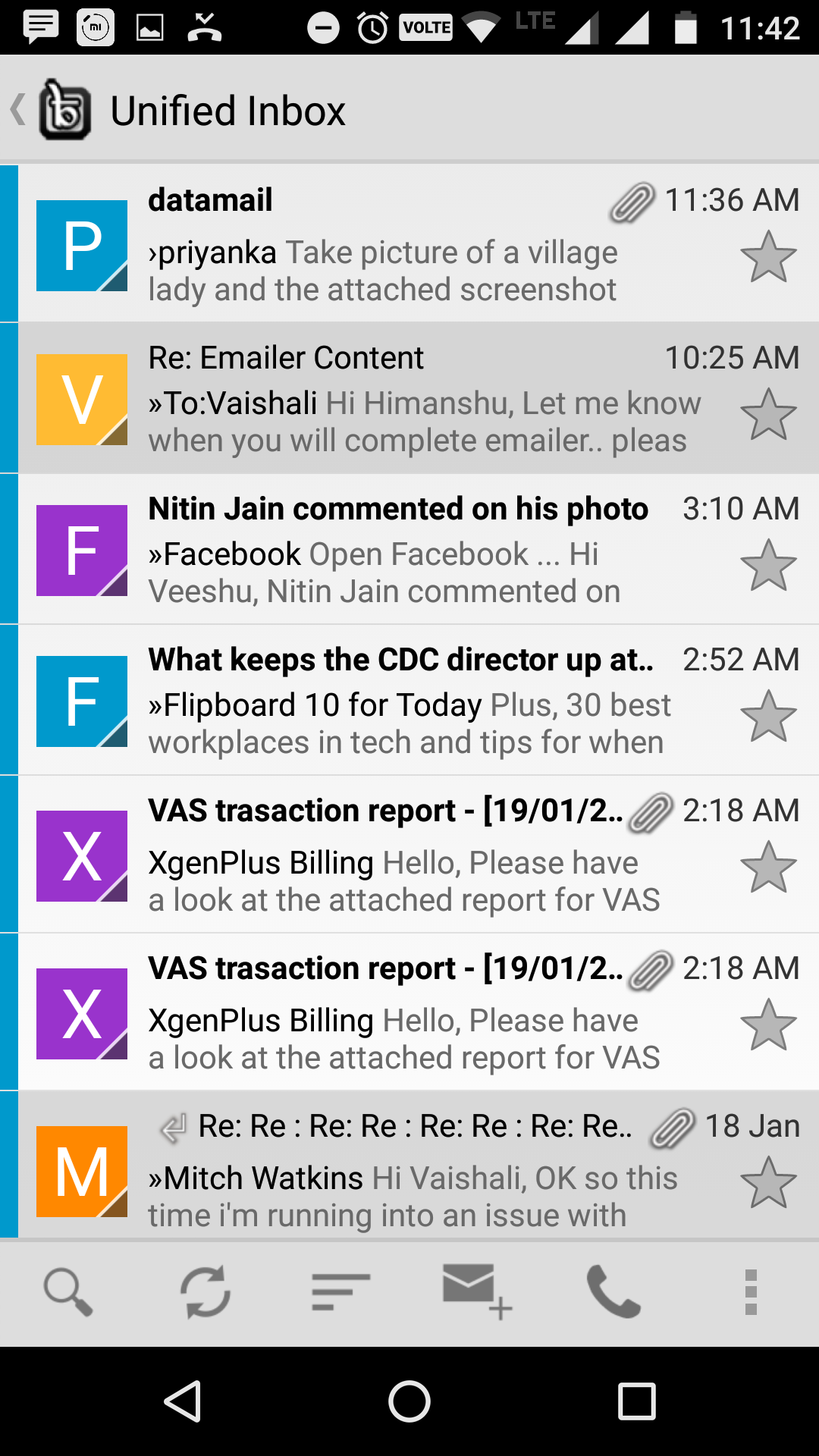 After Reconfirmation of PIN user will get Dashboard, where user can find all the folders and EMails
User can check INBOX and its emails
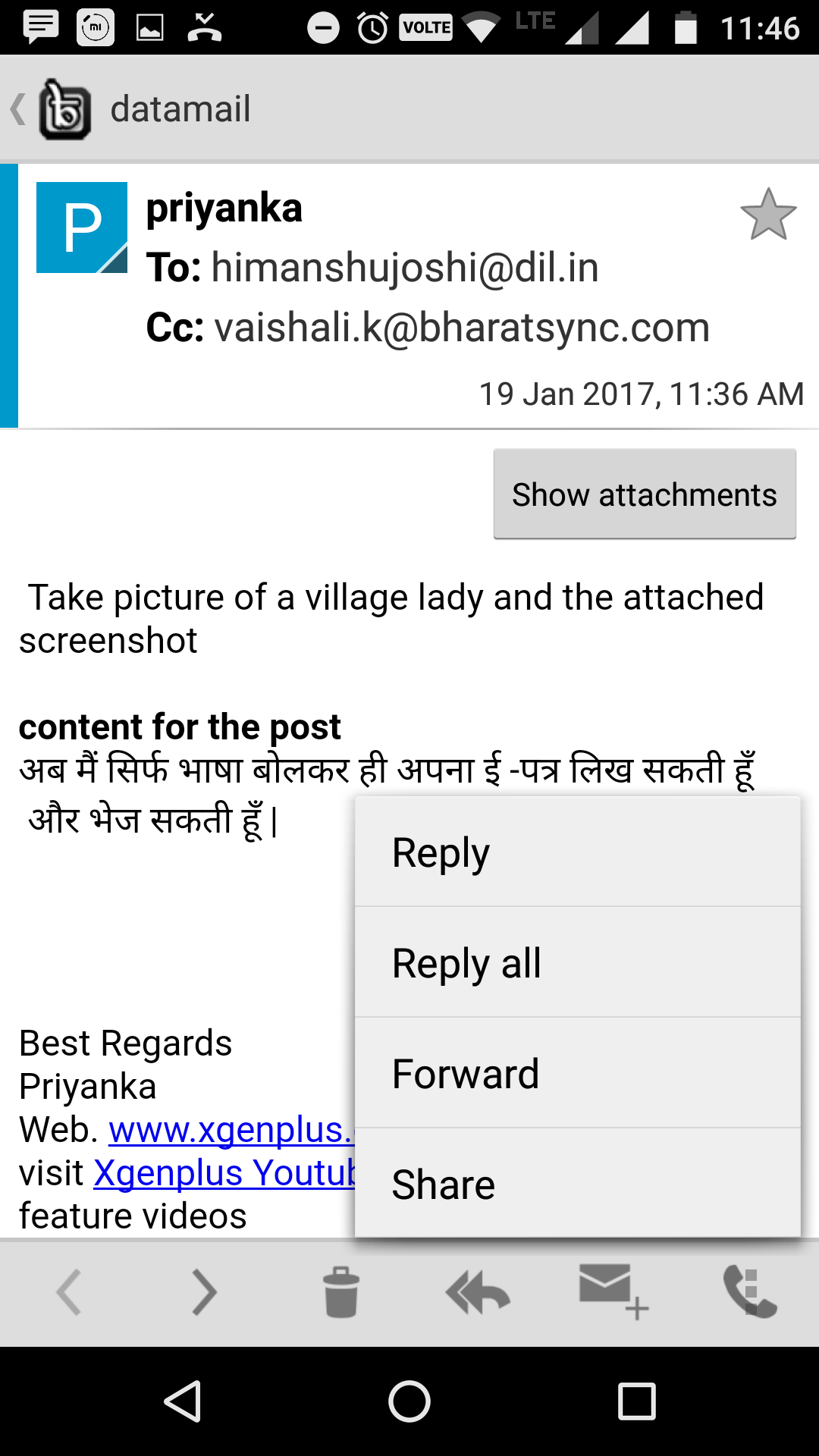 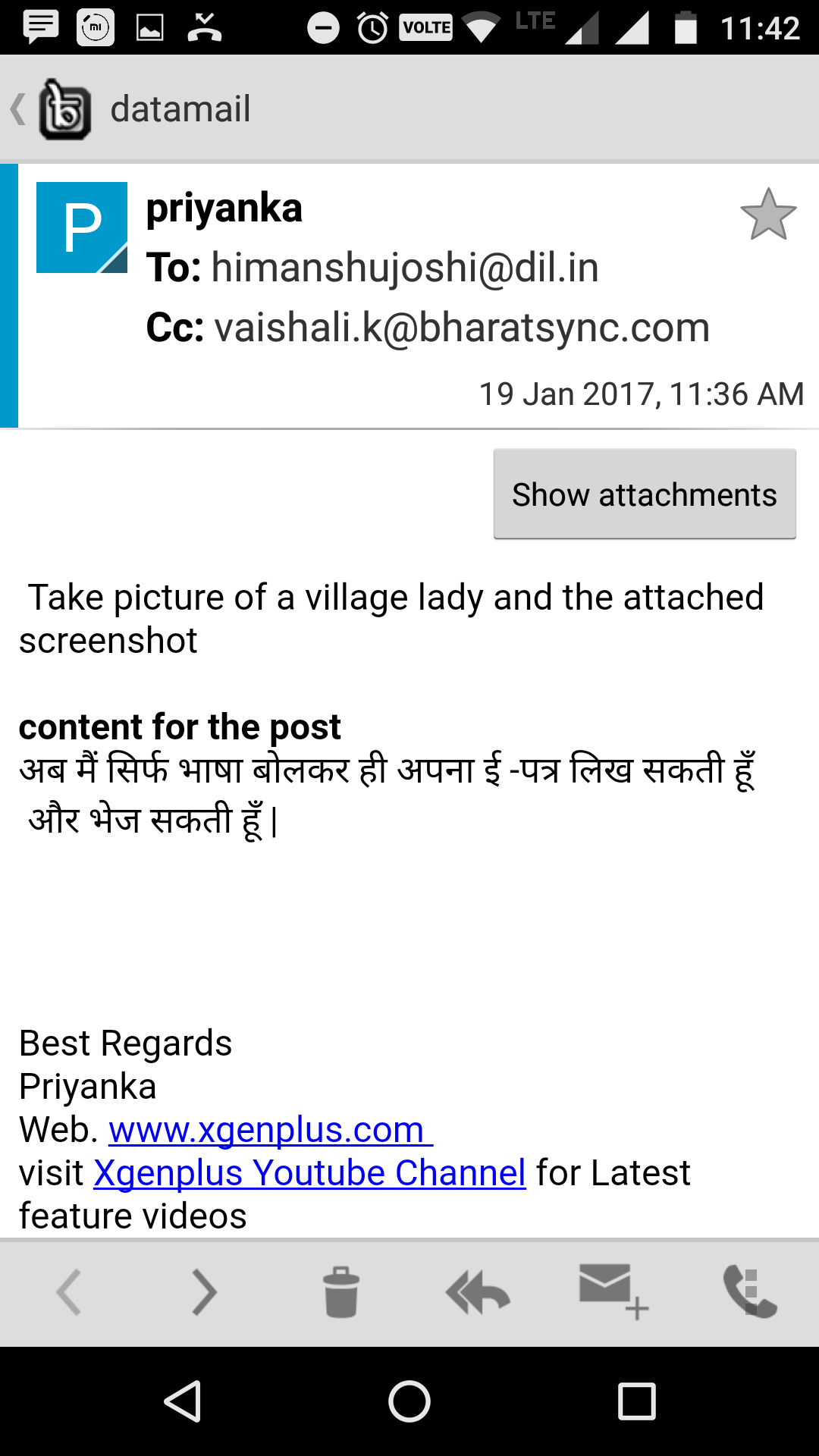 User can Reply for this email as well
User can browse specific Email
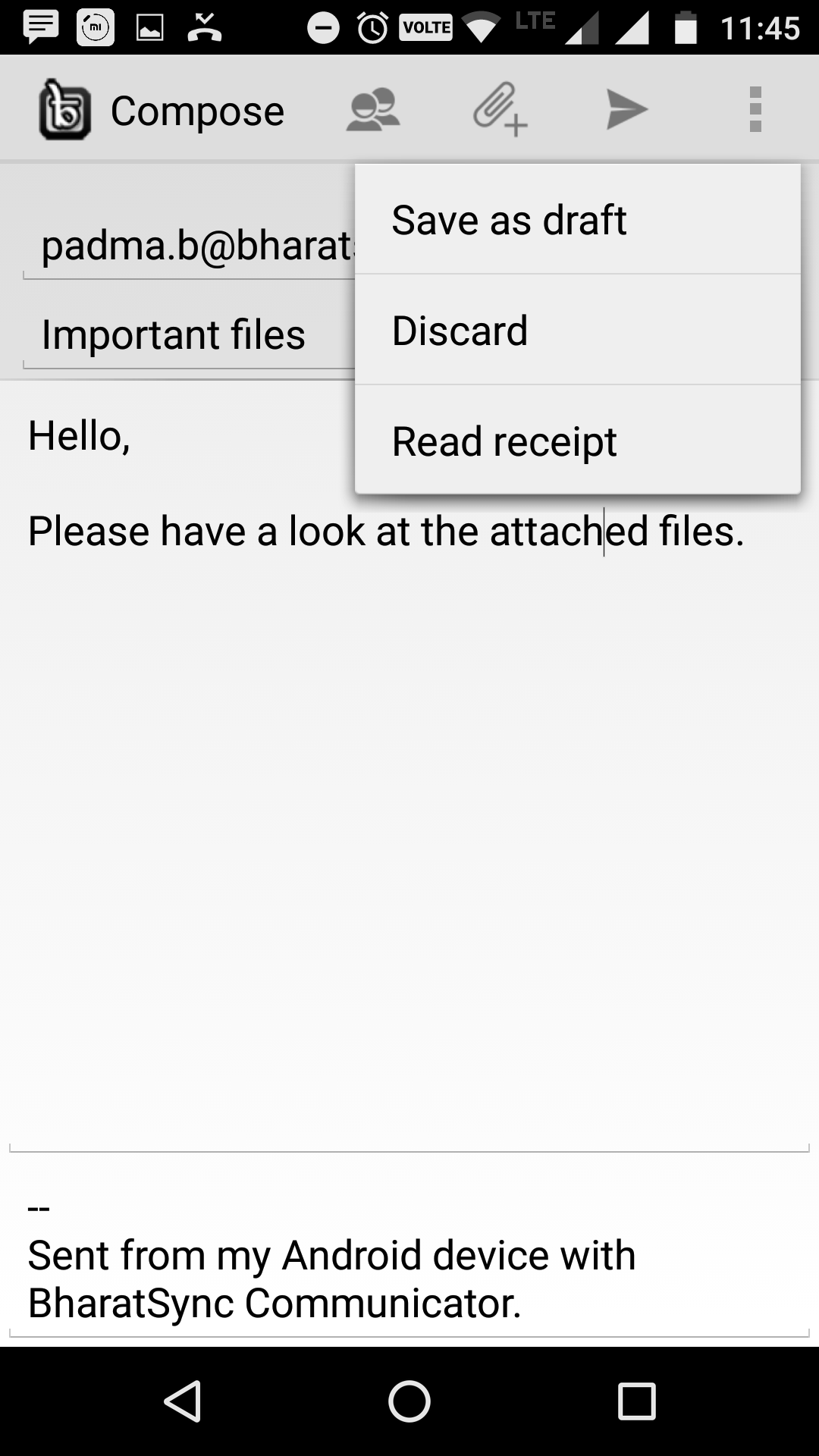 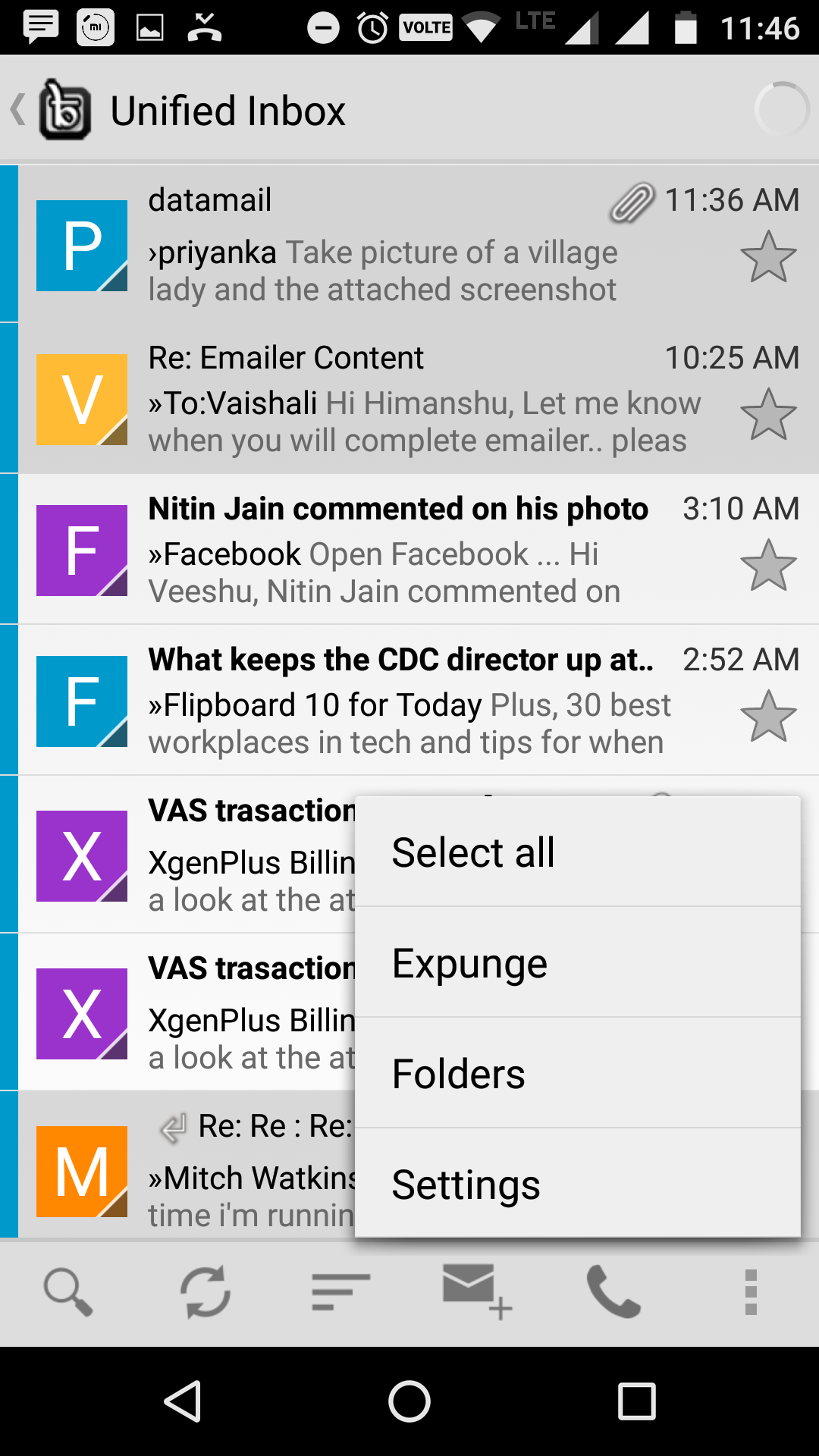 User can browse different options like Settings, Compose Email, Search, Filter
User can COMPOSE Email through Compose option
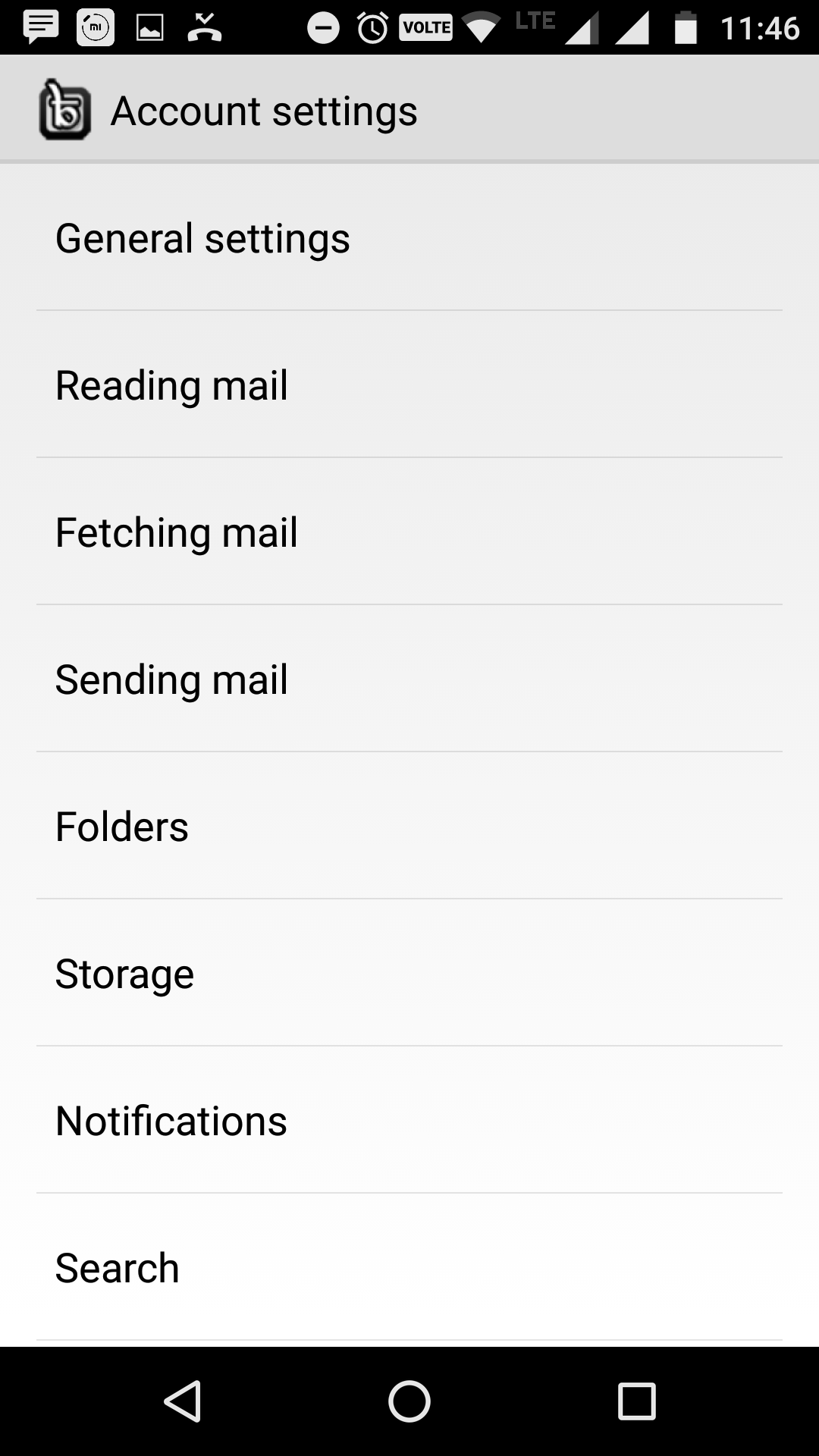 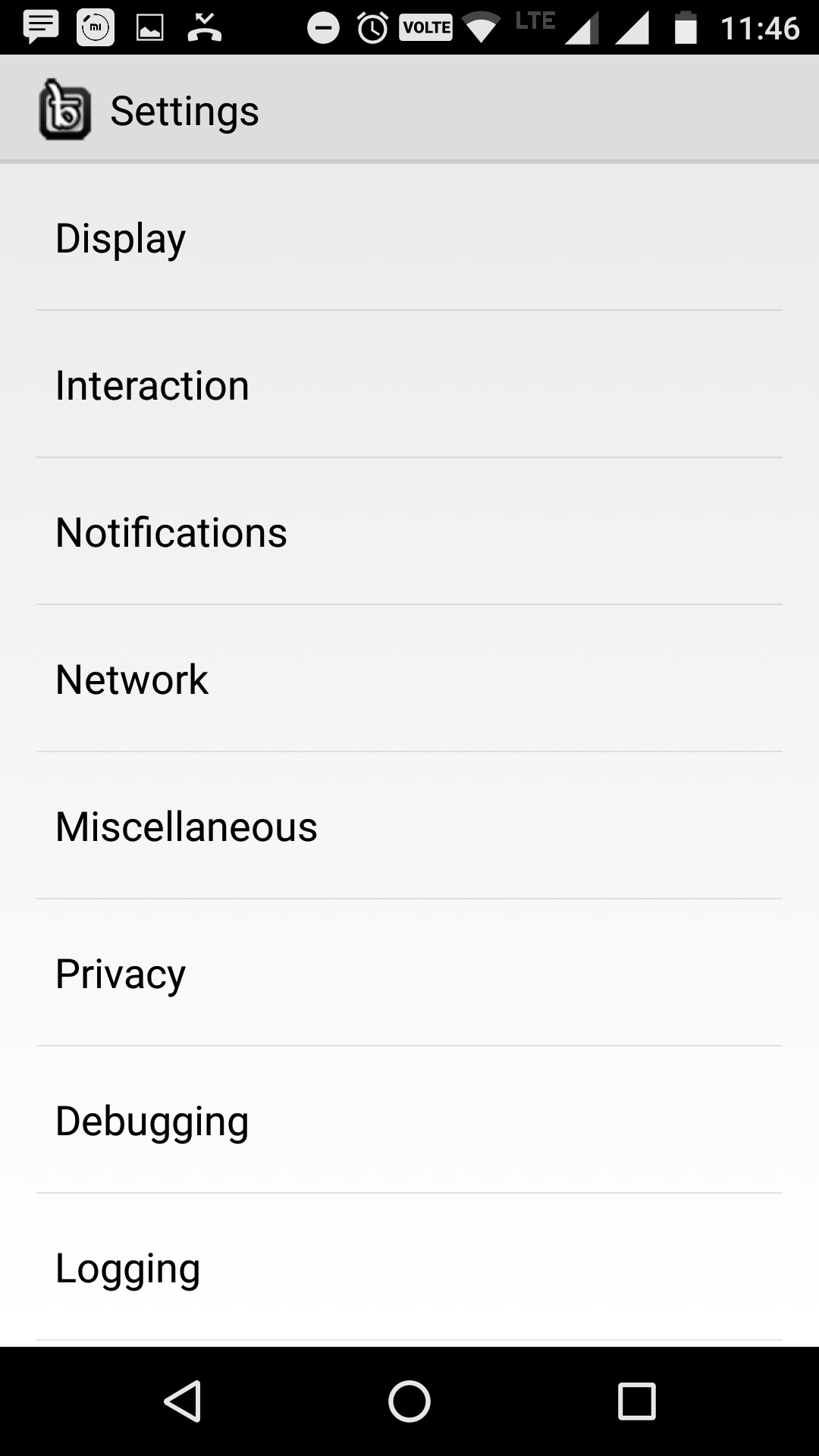 General Setting
With SETTING Option, user will get 2 types of settings: Account Setting
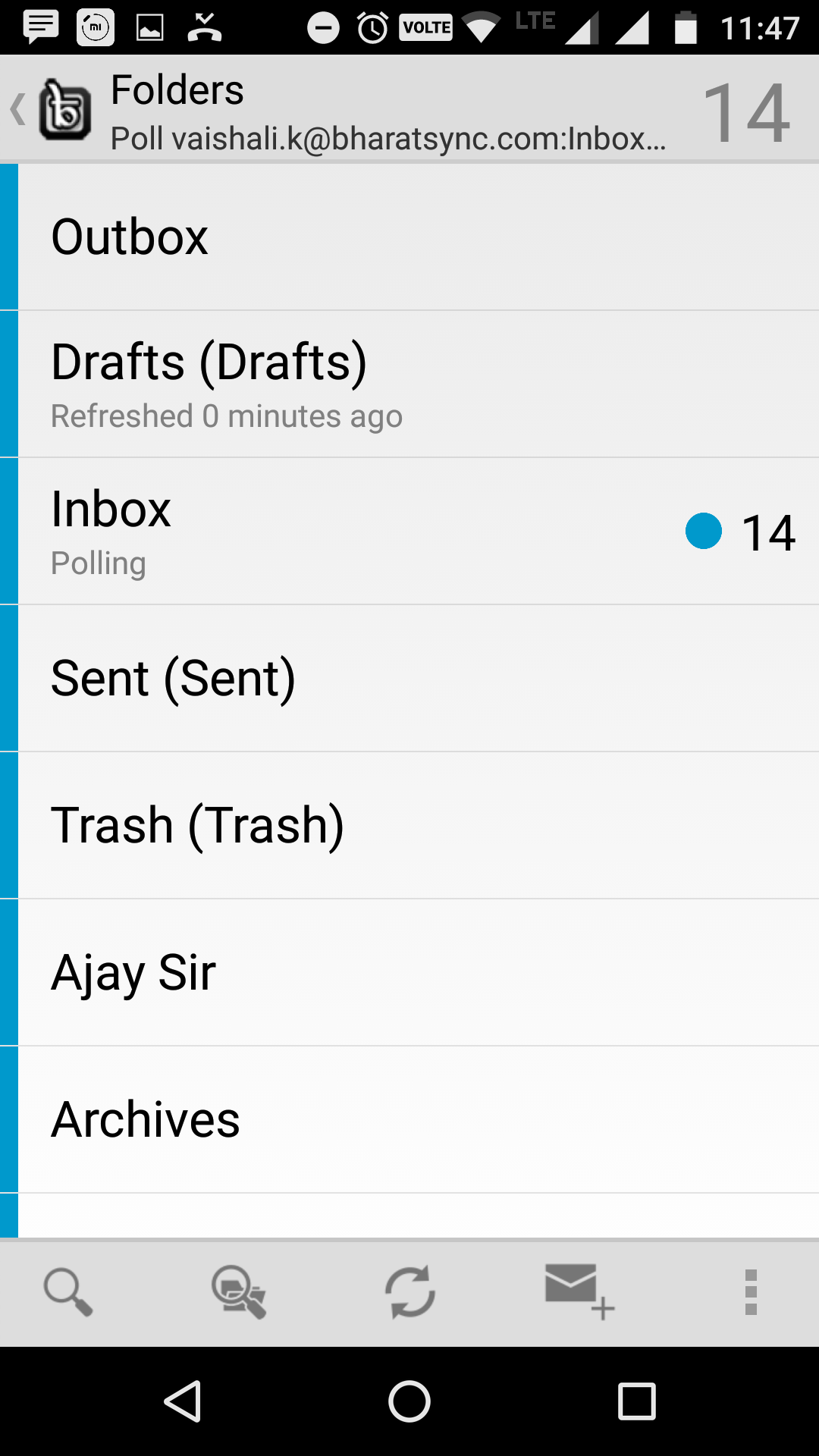 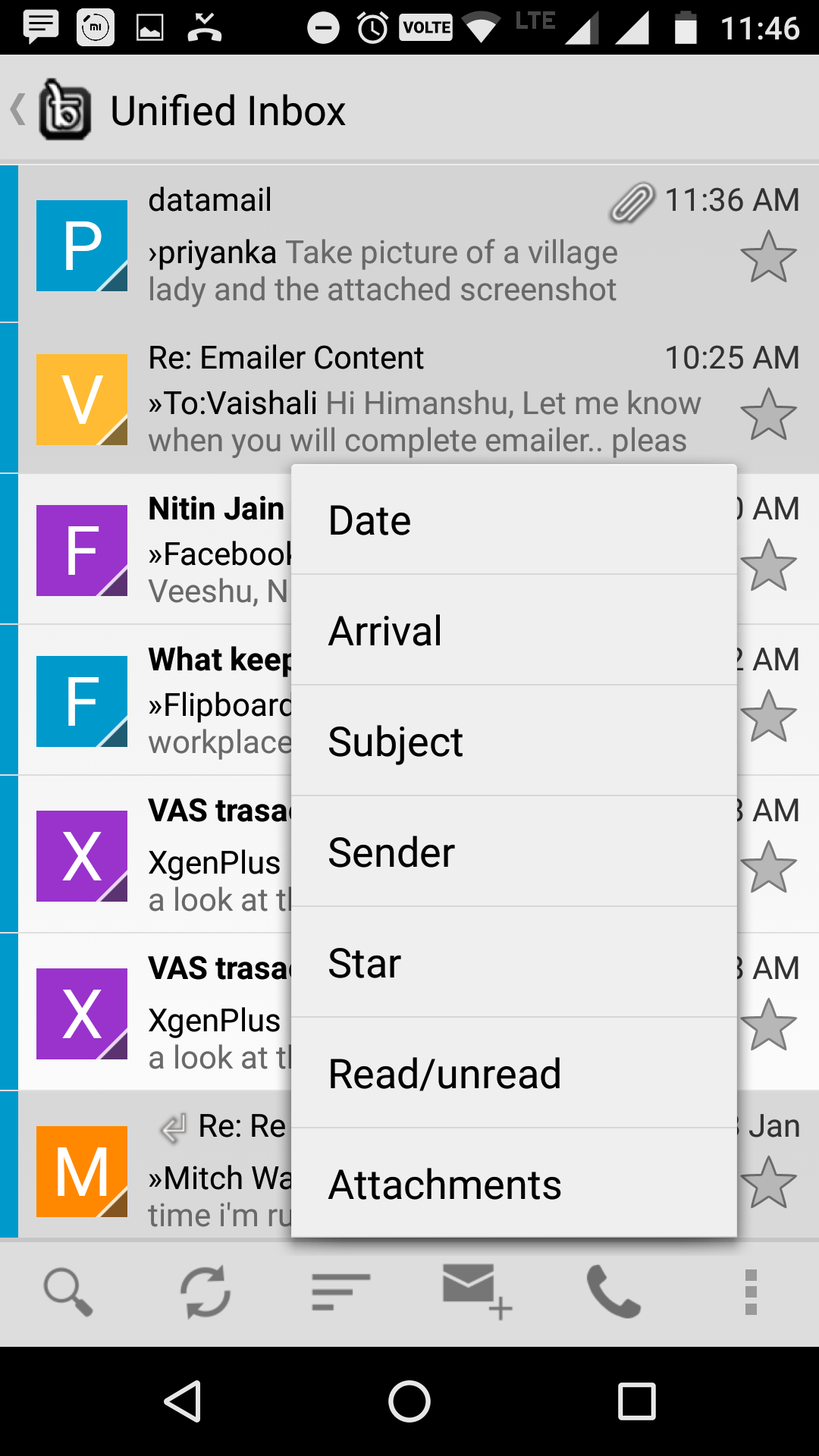 User can FILTER Emails with different Options
Users will have access of different Folders
Xgenplus iPhone App
XgenMailApp
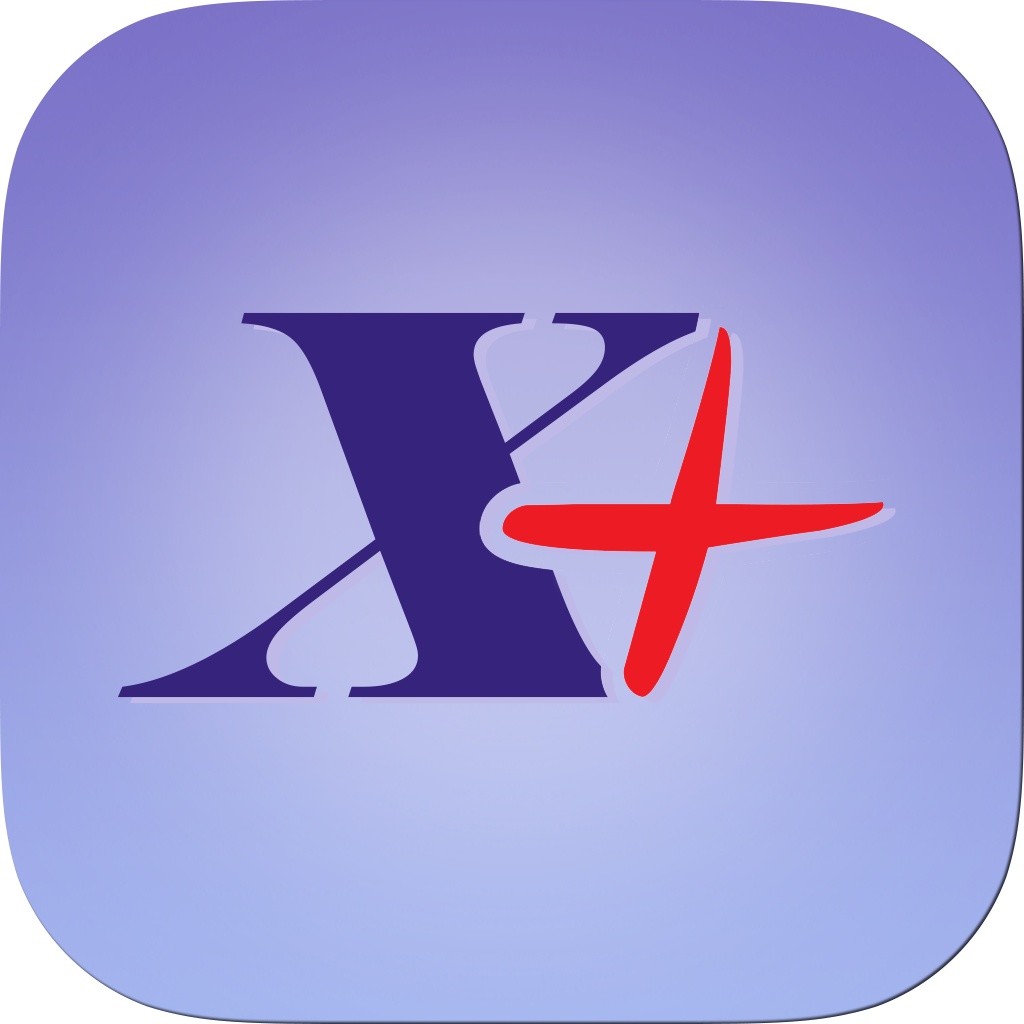 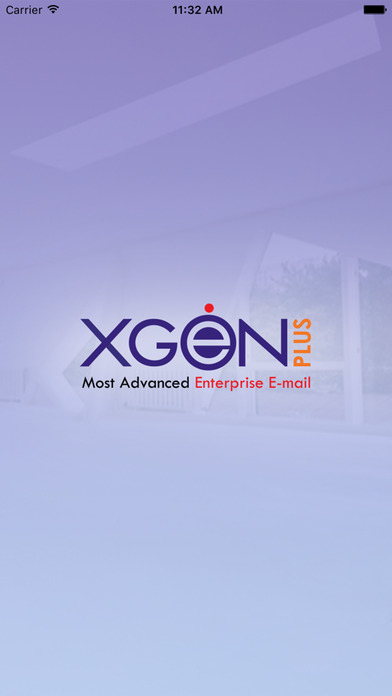 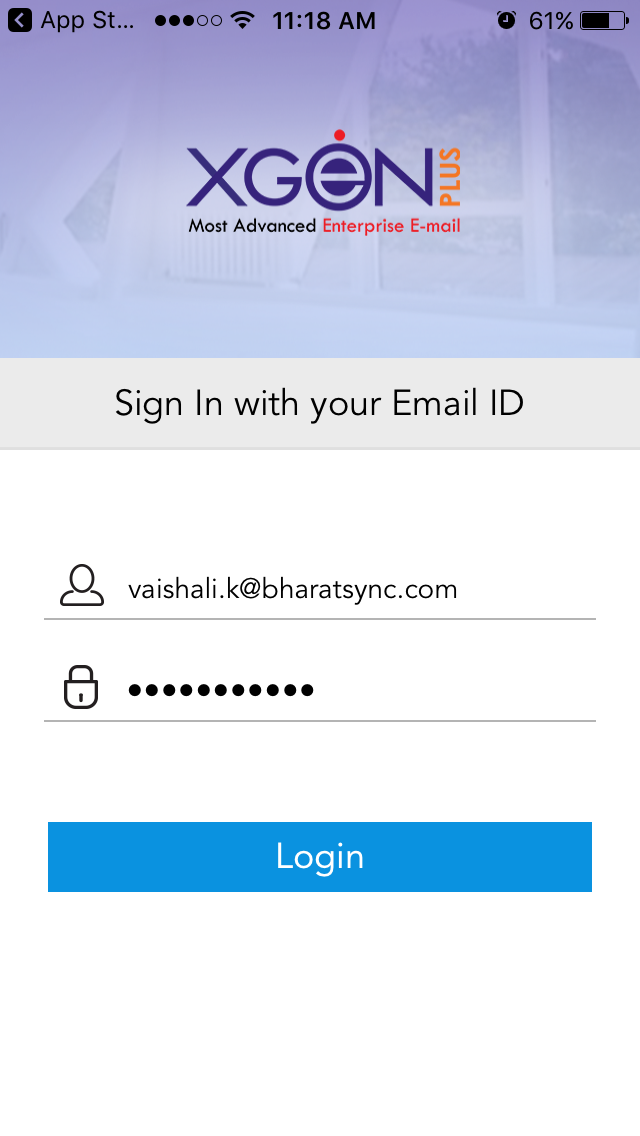 Once user will download Xgenmailapp through iTunes, will get Splash Screen
Now App will ask for Email ID & Password
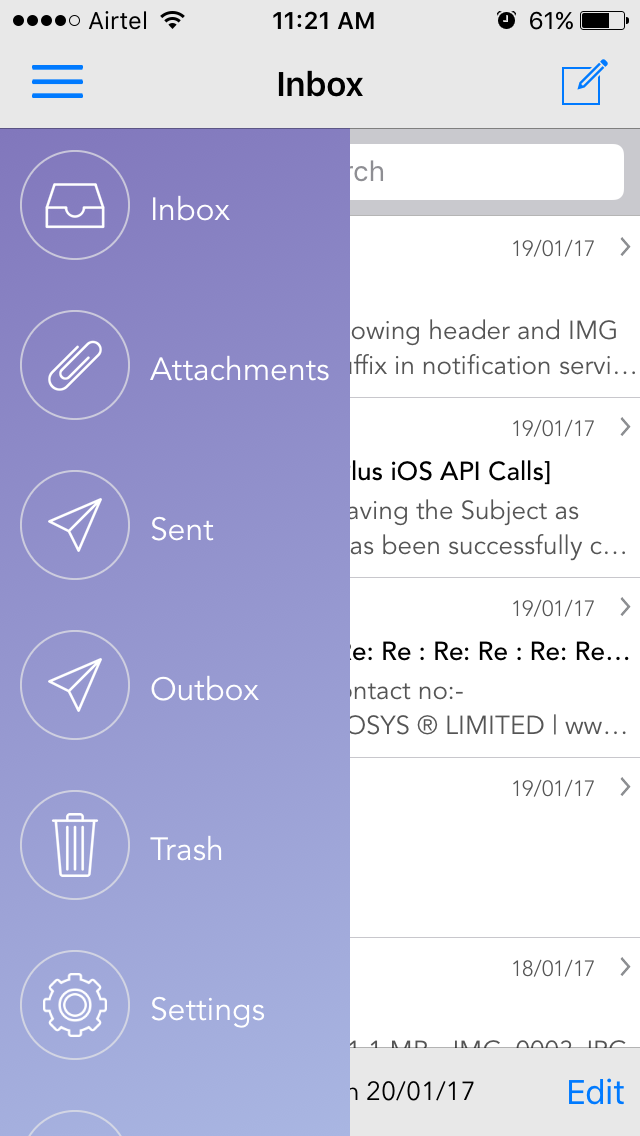 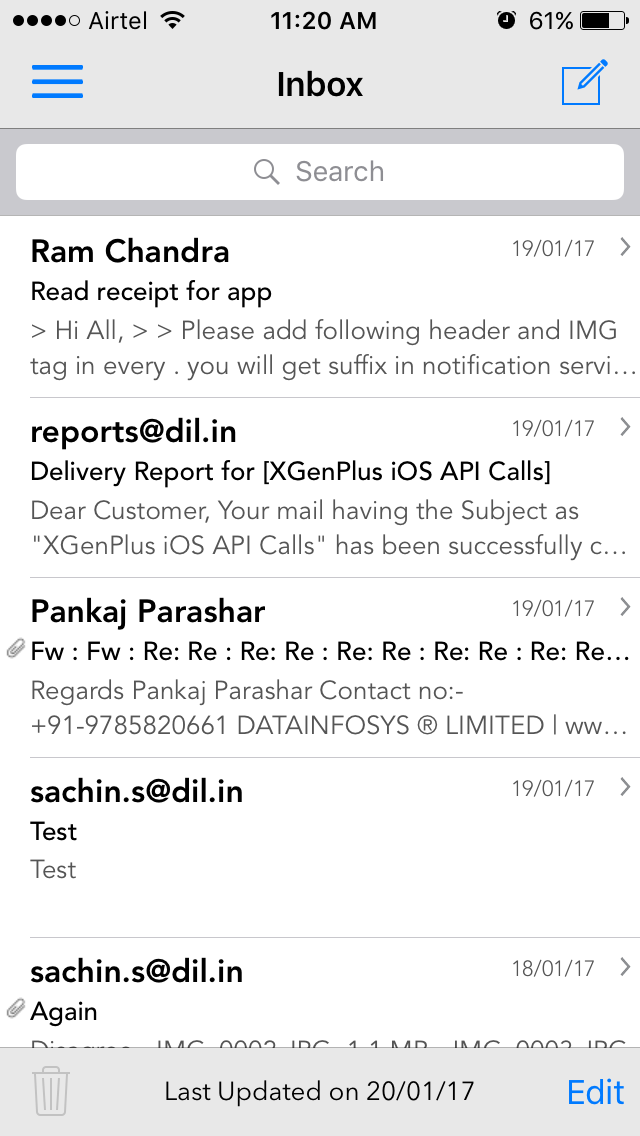 After Login User can check INBOX
User can check options through Side Menu
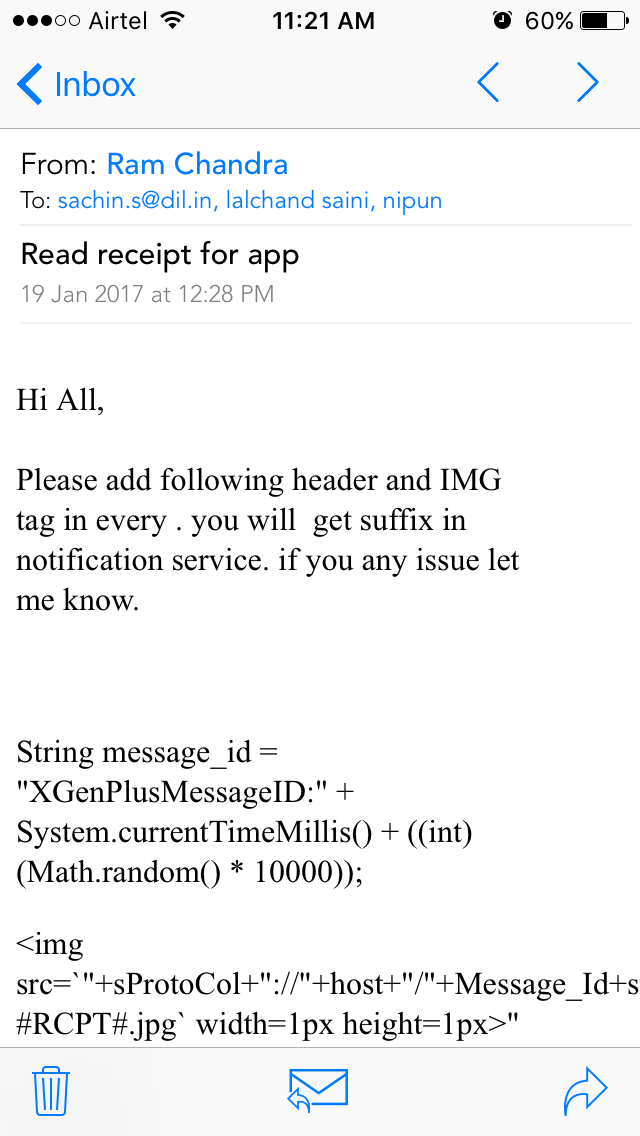 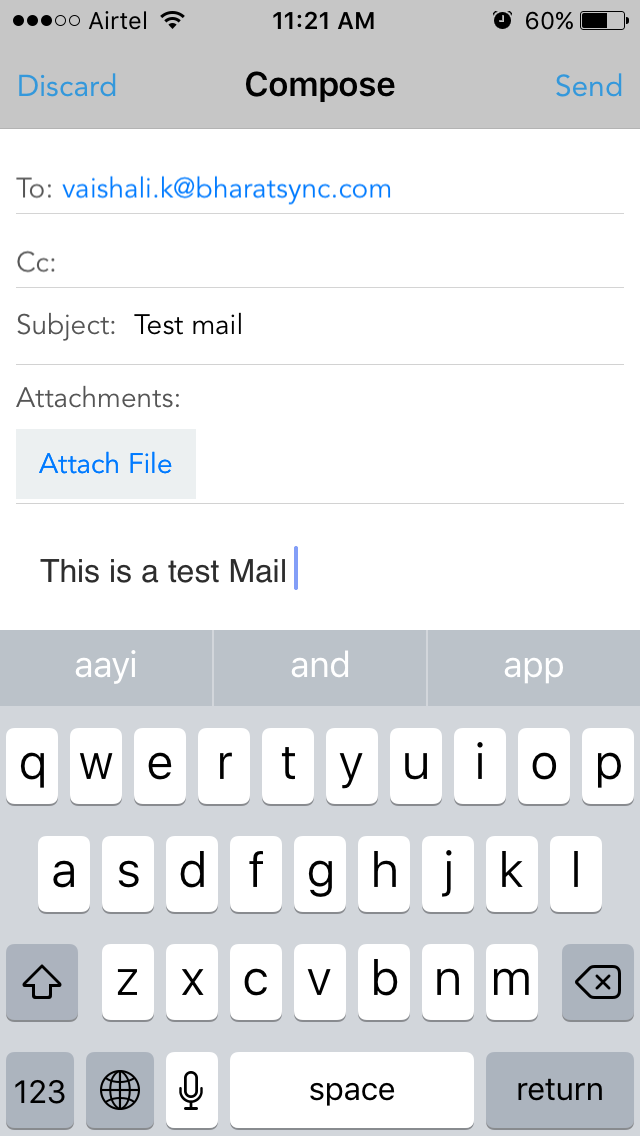 User can COMPOSE Email
User can read specific email
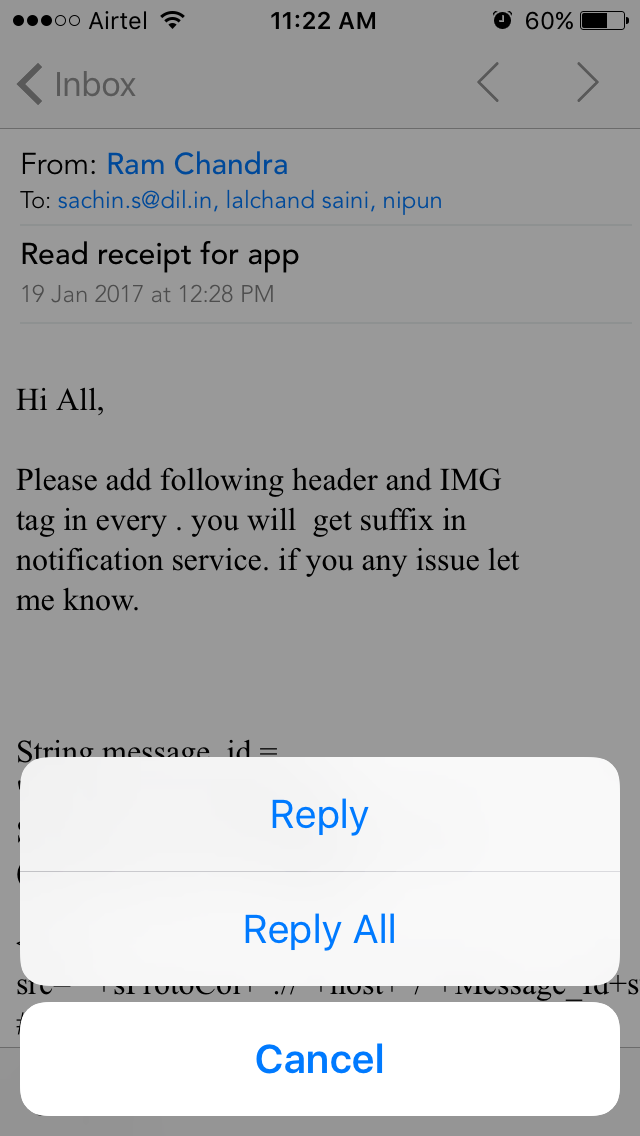 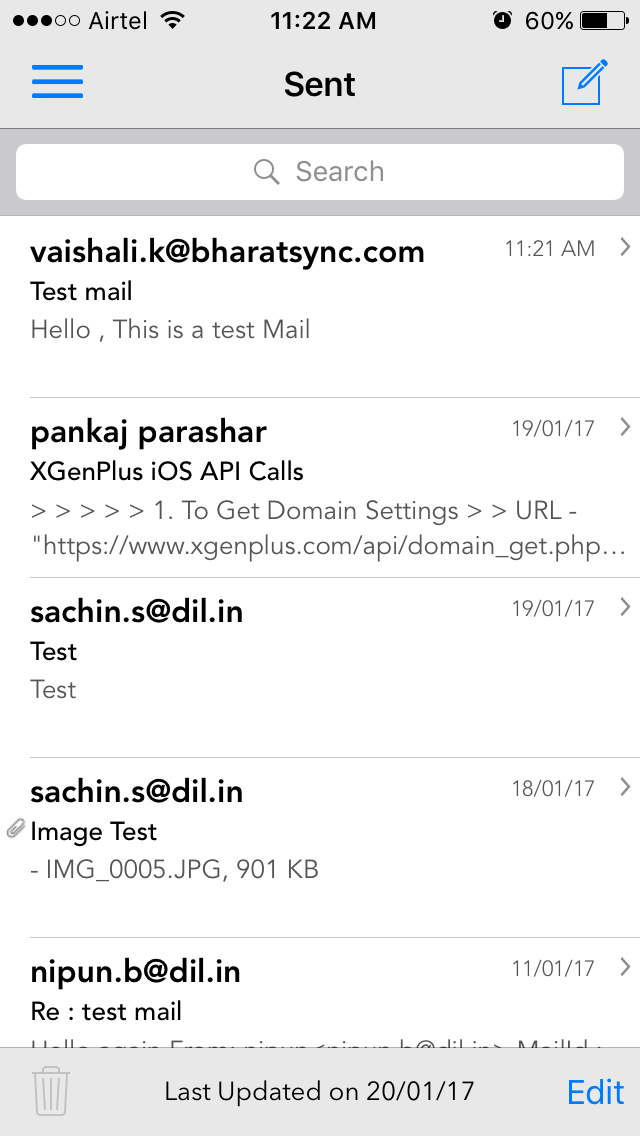 User can REPLY for specific Email
User can Check SENT EMails
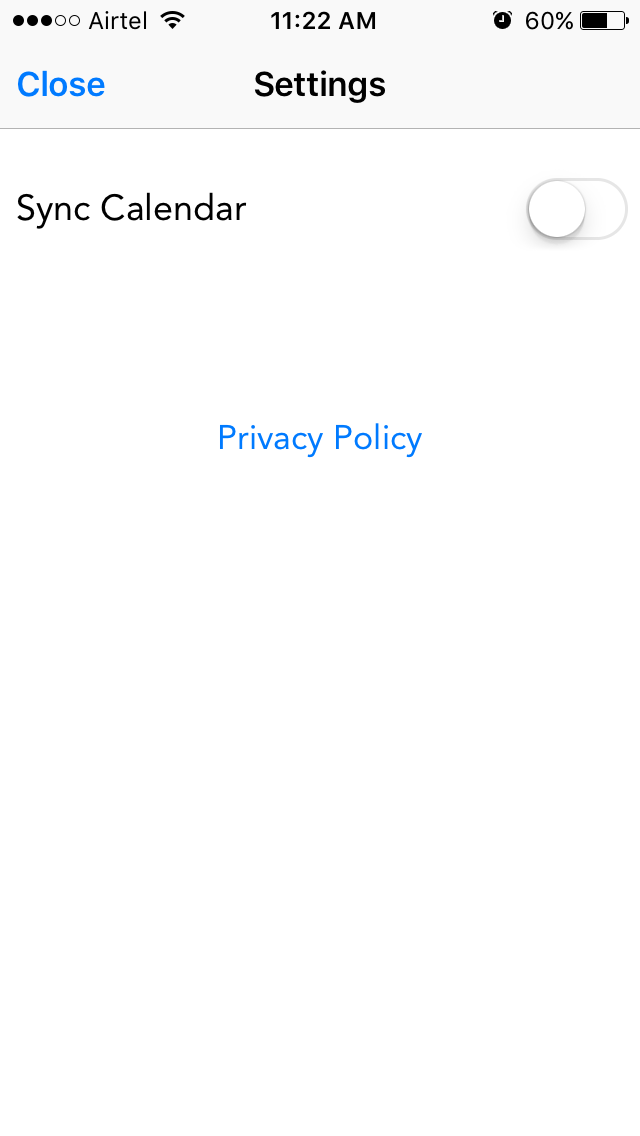 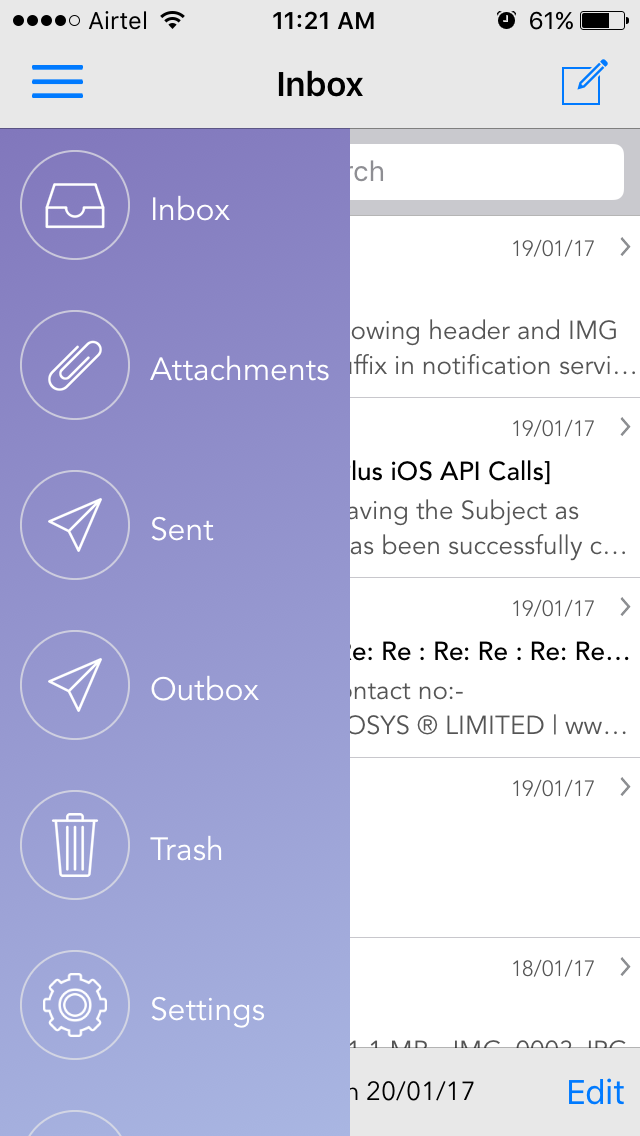 With Settings user can Sync Calendar with Application
With Settings user can Sync Calendar with Application
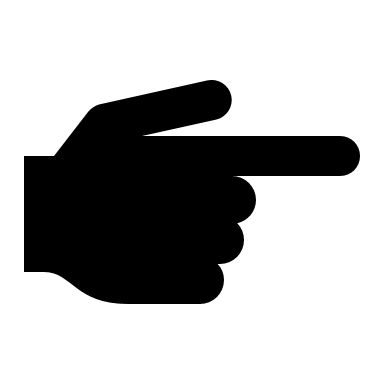 For More Details Please check Video of 

iPhone APP
DOWNLOAD NOW